Ellenállás, fajlagos ellenállás
Ohm törvénye:
szavakban:
Ha  egy R ellenállású vezetőre  U feszültséget kapcsolunk, 

akkor                   nagyságú áram fog rajta folyni.
Máshogyan:
Ha egy R ellenállású vezetőn I áram folyik, akkor azon        nagyságú feszültség esik.
Az ellenállás kifejezése:
azaz:
ahol r a fajlagos ellenállás, mértékegysége:
Azaz egy       hosszúságú, A keresztmetszetű, r fajlagos ellenállású  vezető R ellenállása arányos a vezető hosszával, fordítva arányos a keresztmetszetével, az arányossági tényező a fajlagos ellenállás.
A réz fajlagos ellenállása:
-nél kezdődik
Szigetelő anyagoké
A fajlagos ellenállás (r) reciproka a fajlagos vezetőképesség (s), melynek mértékegysége:
A fajlagos ellenállás függ a hőmérséklettől:
Fémek esetében:
Szobahőmérséklet környékén (általában mintegy 200K felett) a fémek fajlagos ellenállása a hőmérséklet növekedésével lineárisan növekszik:
ahol a a fajlagos ellenállás hőmérsékleti tényezője, r0 a fajlagos ellenállás t0 hőmérsékleten, és r pedig t hőmérsékleten.
mértékegysége:

0 C0
t
m
Mintegy 200K alatt a hőmérséklet csökkenésével a fajlagos ellenállás T5 hatványfüggvényt követve csökken. Bizonyos fémek (pl. az ólom), fémötvözetek, illetve újabban kerámiák, fajlagos ellenállása a 100K alatti hőmérséklet tartományban 10-24Wm alá csökken, azaz gyakorlatilag elveszíti ellenállását.
Az anyagok ezen állapotát szupravezető állapotnak nevezzük.  Rendkívüli nagy jelentősége van a szupravezető anyagoknak. Egyrészt a villamos energia továbbításában várnak nagy megtakarítást alkalmazásukkal másrészt a számítógépekben használatos igen gyors kapcsolóelemek kifejlesztésére van remény.
Fémek fajlagos ellenállásának a magyarázata: Az atomok meghatározott rend szerint helyezkednek el, ott rezgőmozgást végeznek:
Ha a kristályrács ideális, a töltéshordozók úgy mozognak, mintha a fém ott sem lenne.
Minden fématom legalább egy elektronját beadja a rács kötésébe, ezek az atomok közötti térben egyenletesen ún. elektronfelhő formájában oszlanak el.
Az ellenállás egyik oka: a fématomok rezegnek azokba beleütköznek az elektronok,  ennek következtében mozgásuk iránya megváltozik, csökken az időegység alatt a fémen keresztül jutó elektronok száma, ezzel az ellenállás nő.
Ha nő a hőmérséklet nő az atomok rezgési amplitúdója, s ezzel nő annak a valószínűsége, hogy az elektron beleütközik a rezgő atomba.
Az ellenállás másik oka:
Ha az egyik atom nagyobb, vagy kisebb mint a többi (azaz szennyeződés van) akkor arról „visszapattan” az elektron,  elektromos ellenállás lép fel.
térben középpontos kockarács:
szennyező atom
A fajlagos ellenállás az alábbi egyenletnek megfelelően egy, a rácsrezgések, és egy a szennyeződések miatt fellépő tag összegéből áll:
Az ötvözetek közül a konstantán és a manganin fajlagos ellenállása alig függ a hőmérséklettől, ezért a precíziós mérőellenállásokat ilyen ötvözetekből készítik.
Az ellenállás hőmérsékleti függésének egyek alkalmazása az ellenállás-hőmérő, amely szinte kizárólag vékony platina drótból készült kerámiába ágyazott,  platina huzalból készített 100, vagy 200W ellenállású spirális.
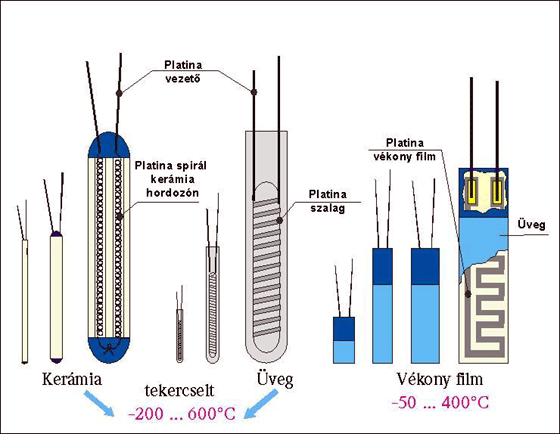 Pt100 érzékelők felépítése
Félvezetők esetében:
Félvezetők esetében a fajlagos ellenállás exponenciálisan csökken a hőmérséklet növekedésével:
ahol
rs és A állandó
A nagyon erős hőmérsékletfüggés miatt nagyon érzékeny és olcsó hőmérsékletmérő készíthető a segítségükkel, a felső hőmérséklet határ azonban ritkán magasabb mint 200  oC.